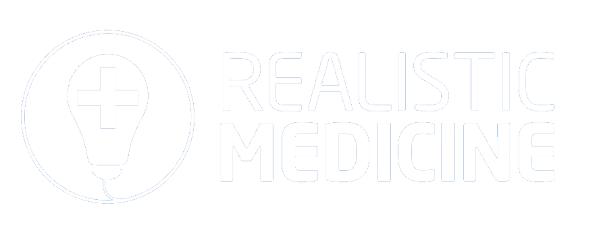 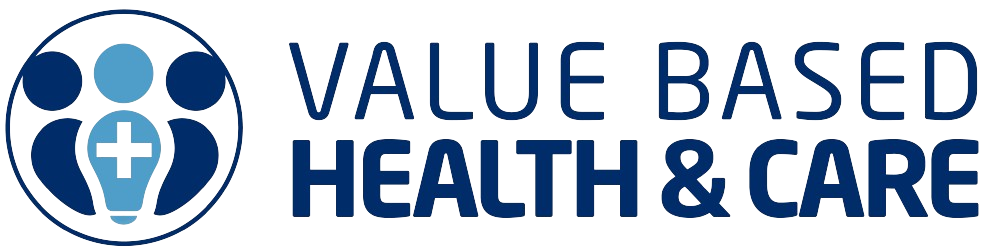 How to….reduce waste and harm
Conference 2024:
Reform and Recovery
Dr Iain Wilson and Dr Emily Kennedy
Clinical team, Effective Prescribing and Therapeutics Division, Scottish Government
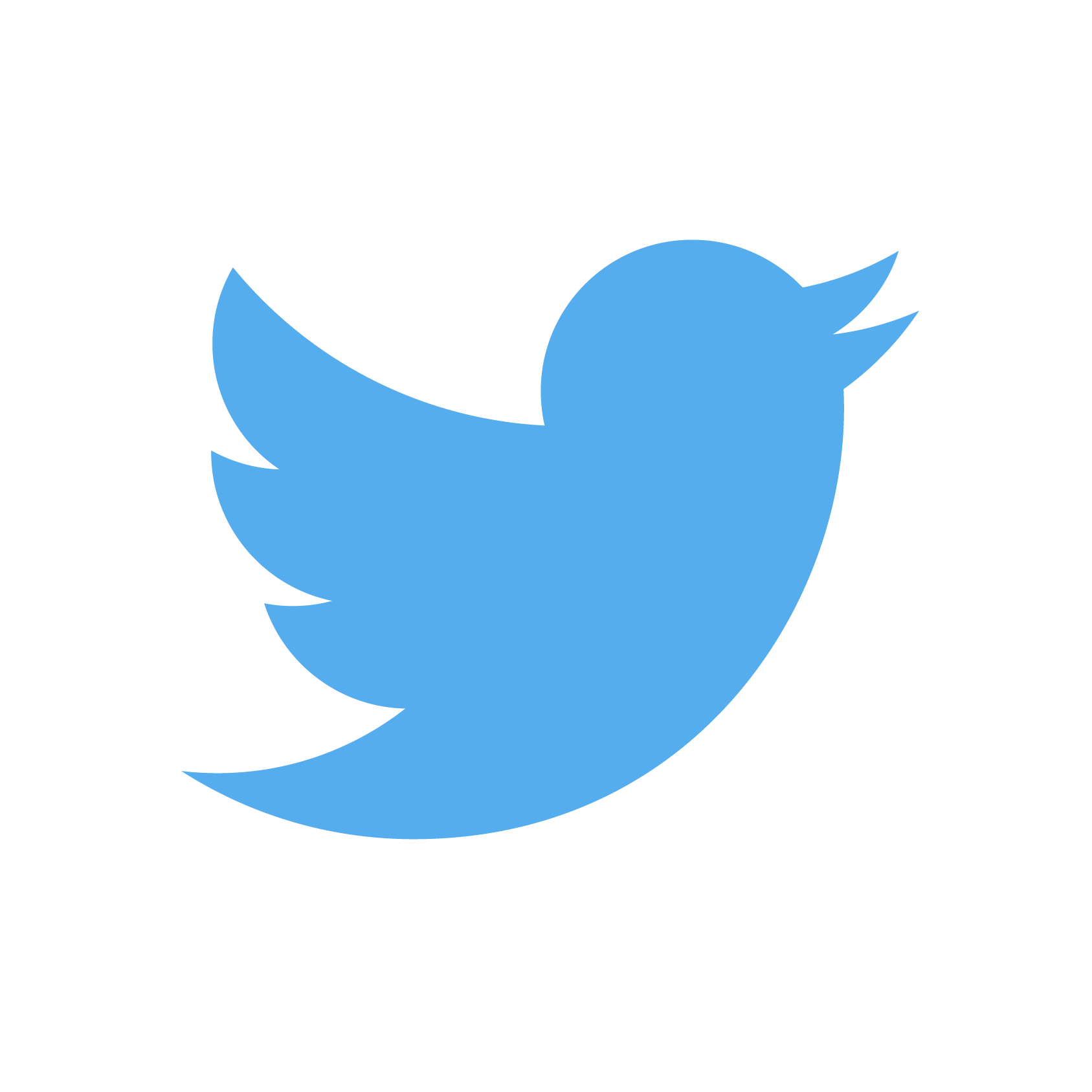 @realisticmed
#RealMed2024
www.realisticmedicine.scot
Prescribing: scale of the problem
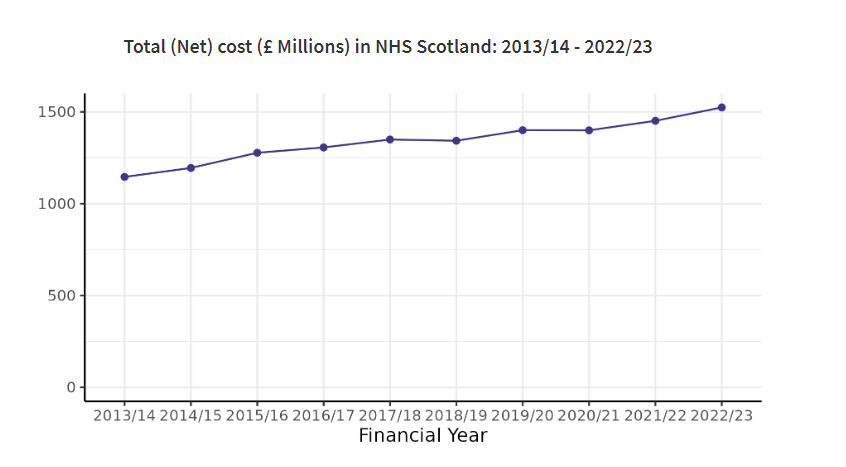 Medication is the most common form of medical intervention in acute and chronic conditions
Rising levels of volume and cost prescribing in Scotland 
110.3 million items reimbursed in the community 2022/23
Dispenser payments and prescription cost analysis - Financial year 2022 to 2023 - Dispenser payments and prescription cost analysis - Publications - Public Health Scotland
[Speaker Notes: Data presented only covers community dispensing (£1.52 billion for 2022/23) not acute prescribing expenditure. Total prescribing spend estimated at £2.2 billion]
What is iSIMPATHY?
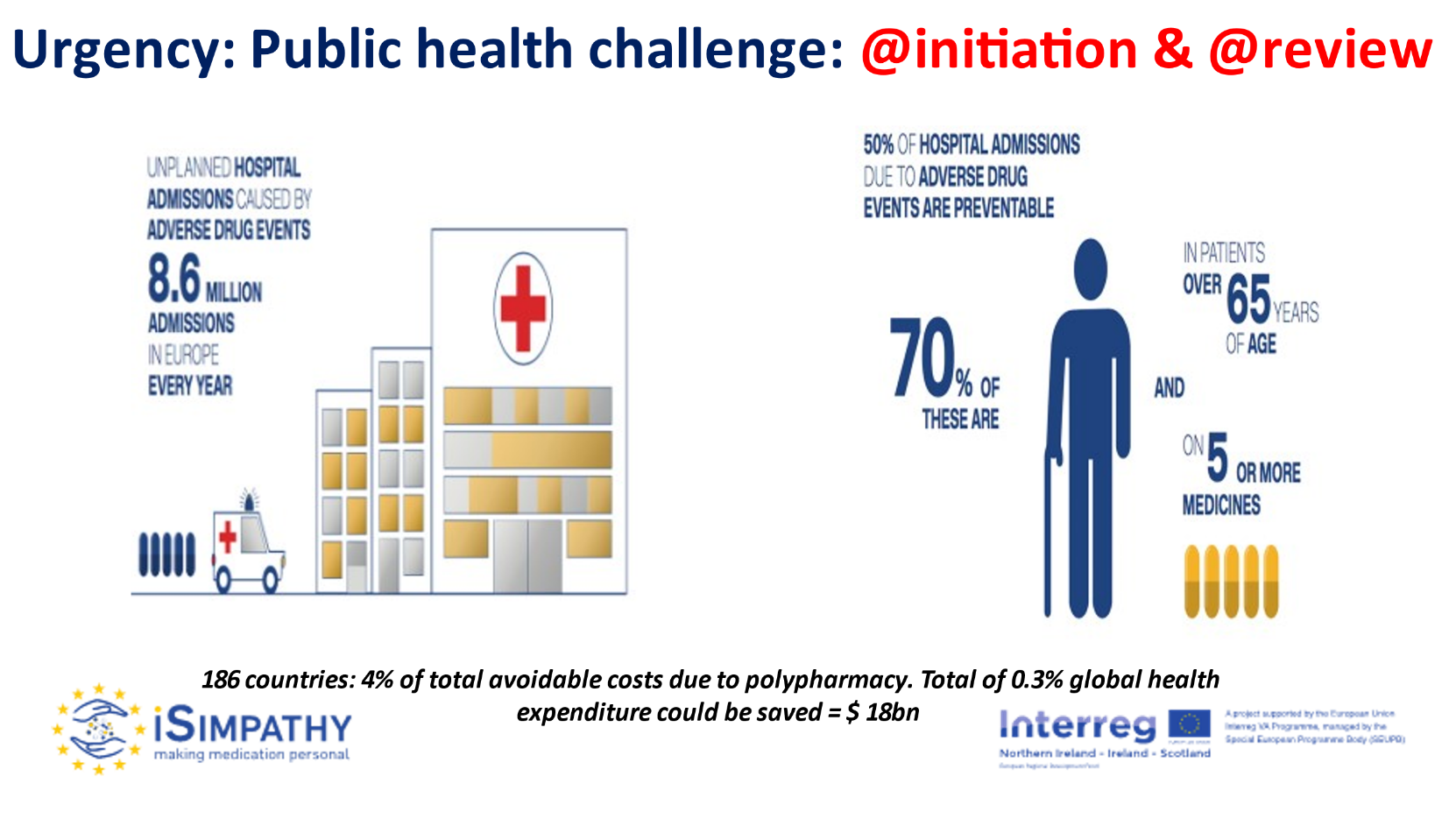 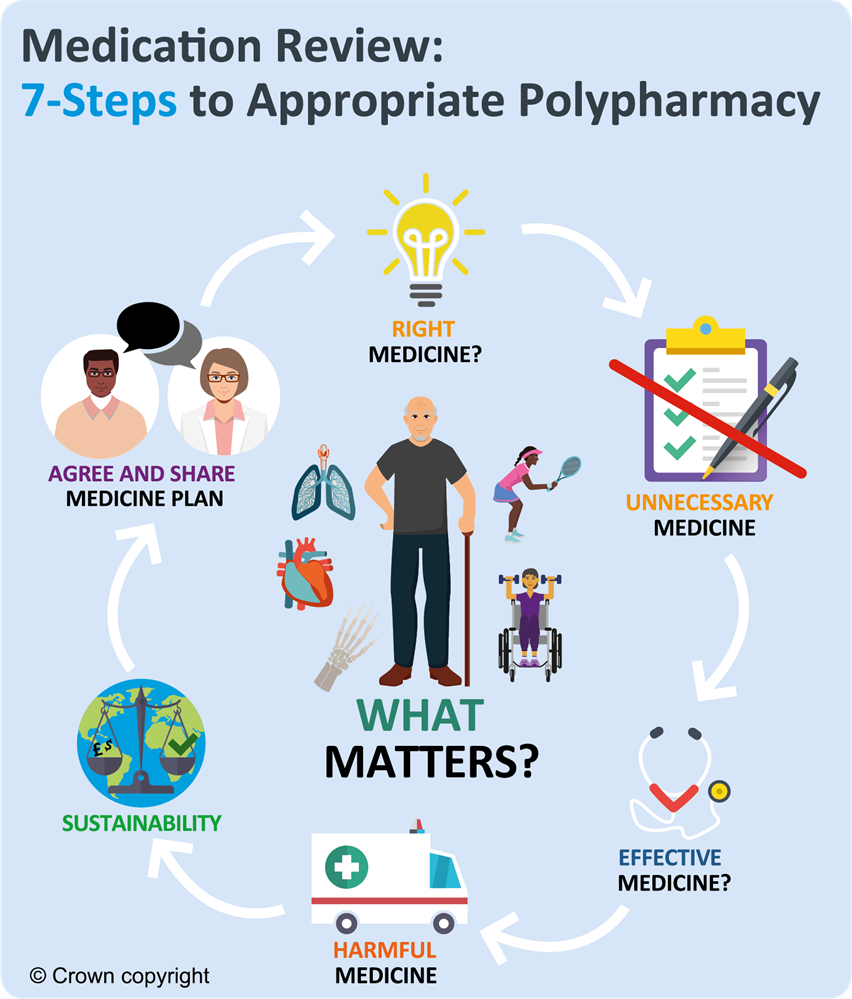 [Speaker Notes: Implementing Stimulating Innovation in the Management of Polypharmacy and Adherence Through the Years (iSIMPATHY) was a three-and-a-half-year European Union (EU) funded project and managed by the Special EU Programme Body in Northern Ireland, Scotland and the Republic of Ireland. The project aims were to ensure the most sustainable use of medicines for patients by training pharmacists and other healthcare professionals to deliver person-centred medicines reviews and embedding a shared decision-making approach to managing polypharmacy (the use of multiple medicines). 
There are 8.6 million unplanned hospital admissions across Europe each year due to adverse drug events, of which approximately 50% are potentially preventable (figure 2). 
The iSIMPATHY project embedded a multi-disciplinary collaborative way to deliver pharmacist-led, person-centred medicines reviews using the 7-Steps methodology.]
Used a systems approach that has multidisciplinary clinical and policy leadership
How were iSIMPATHY’s objectives achieved?
Ensured patients were integral to the decisions made about their medicines and were empowered and supported to do so
Adopted an evidence based approach with a bias towards action
Nurtured a culture that encourages and prioritises the safety and quality of prescribing
Used data to drive and measure change
Utilised, developed and shared tools to support implementation
[Speaker Notes: Draws on the 6 key recommendations from SIMPATHY]
Project outputs achieved
>6000 people engaged in 
7 Steps Medicine Reviews
188 Healthcare Professionals trained
Significant number of Healthcare Professionals in-directly trained
Project developments
PC MAI
Accredited Healthcare Professionals training
Mobile tools : PROMS
[Speaker Notes: Person Centred MAI  = harm assessment tool]
iSIMPATHY - Environmental & personal impact of addressing prescribing
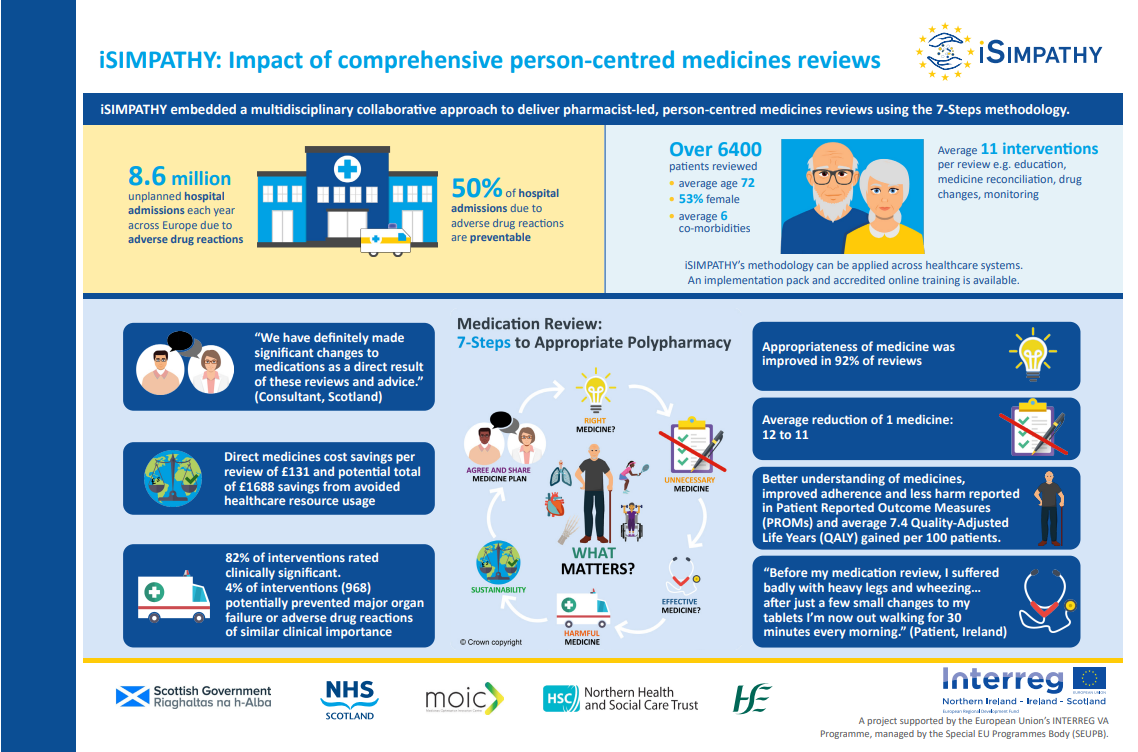 https://www.isimpathy.eu/
[Speaker Notes: 7-steps medication review process
Optimise disease control
Opportunity to explore environmental issues
Manage Medicines app]
Patient Reported Outcome Measures (PROMS)
PROMS were collected from some Patients before and after review
89% of patients had not had a medicine review before
After having had their review
91% felt that their review helped their understanding of their medicines
Patients reported reduced side-effects, 64% pre-review, reducing to 38% post-review
89% felt that all or most of their concerns were considered
“I’m definitely less short of breath and dizzy now”
“Pains in my legs used to limit my walking distance, but this has improved after my medication”
“Dad’s mood and appetite are much better since his medication review”
Economic
Economic analysis is being completed – these preliminary findings are based on data collected earlier in the project and are on the basis of per 100 reviews:
Total associated staff costs average £7500 (8786 euros)
Cost implication from net medication changes – net reduction of £13,100 (15346 euros )
Potential Costs avoided from avoided healthcare resources used £168,800 (this is based on quantifying Eadon score patient health consequences) & 7.4 QALY
Environmental
Ensuring indication for every medicine
Ensuring ongoing effectiveness of treatment
Optimising medication regimens e.g. inhaler devices
Reduction of medicines waste (reduction of 1 medication per review)
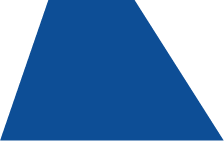 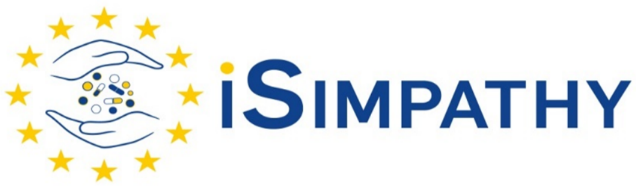 Evidence based Polypharmacy reviews and the 7 step process
A new accredited* Polypharmacy training course is available for all healthcare professionals.
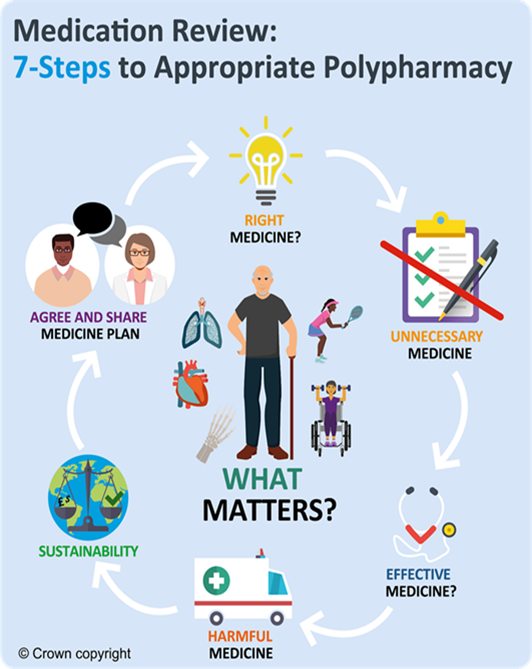 To access the training go to https://learn.nes.nhs.scot/


For more information about iSIMPATHY visit www.isimpathy.eu




*3 points of external CPD by Royal College of Physicians, London
..
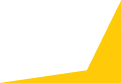 iSIMPATHY is supported by the European Union’s INTERREG VA Programme and managed by the Special EU Programmes Body (SEUPB).
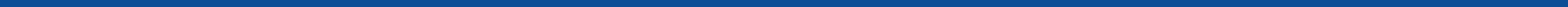 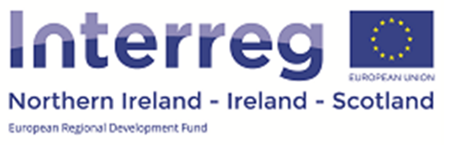 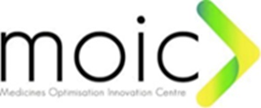 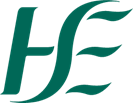 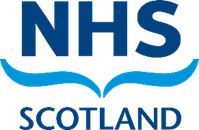 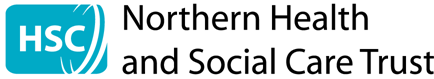 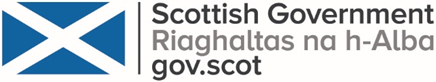 [Speaker Notes: The training equips healthcare professionals including doctors, nurses and pharmacists to undertake comprehensive person-centred medicines reviews using the patient centred ‘7 steps’ process. 

If out with Scotland access the Turas Log-in instructions that are on the website under resources]
Environmental impact from medicine harms
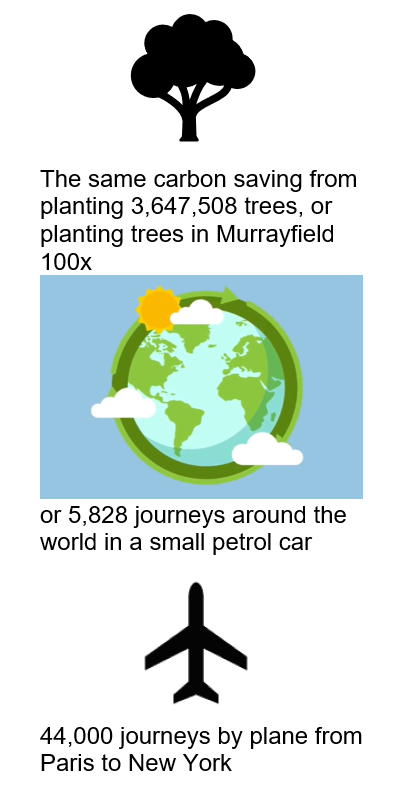 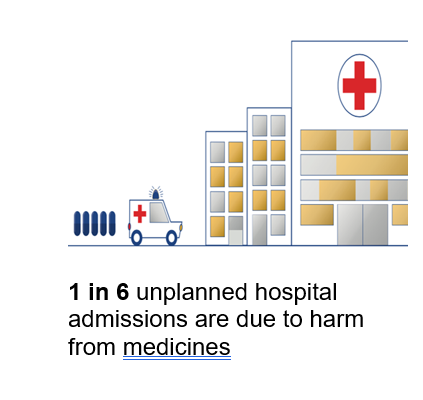 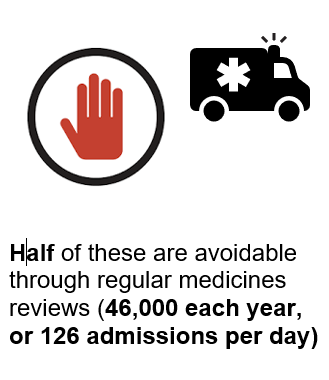 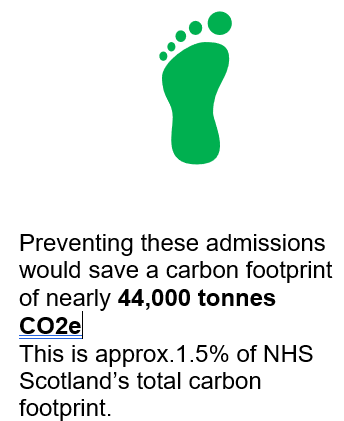 [Speaker Notes: Impact of harm from medicines (due to adverse drug reactions), not only on the patient, but on carbon emissions (also cost, not included here) 
Calculated from average 7.7 day stay from unplanned admissions]
Reducing medicines waste - Safe disposal of medicines including inhalers
Incineration is better than disposing in domestic waste
All medicines including inhaler devices should be returned to pharmacies to be disposed of as medicines waste
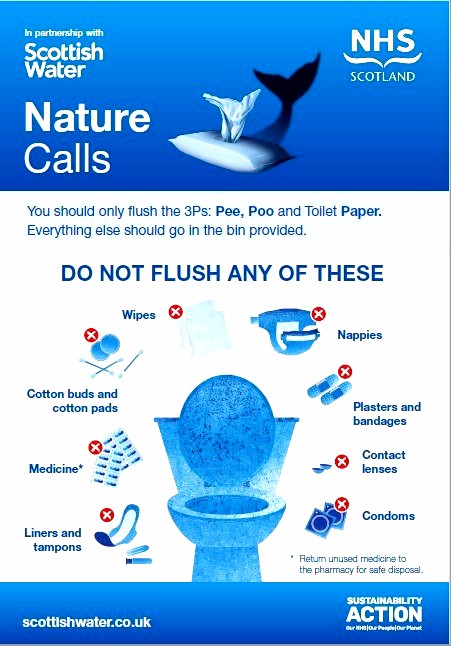 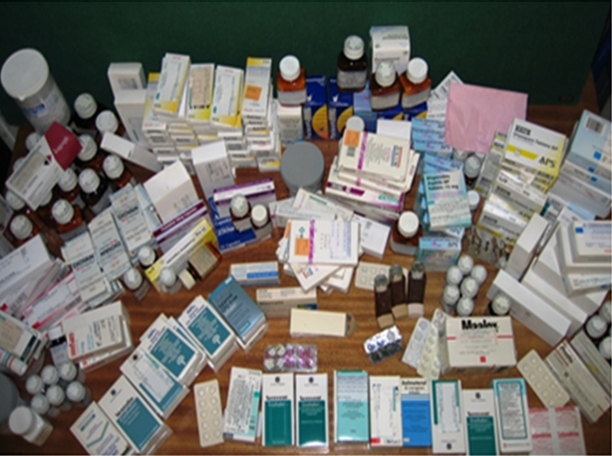 Greener practice toolkit
[Speaker Notes: When aerosol inhalers are disposed of as domestic waste, the residual propellant gas escapes and causes global warming
Returning to the pharmacy ensures that inhalers are disposed of as medical waste and this means that they are incinerated at high temperatures, destroying the propellant and reducing the climate change impact.
Some pharmacies offer recycling facilities, although currently this is still a very small number UK wide.]
Person-centred medicines reviews
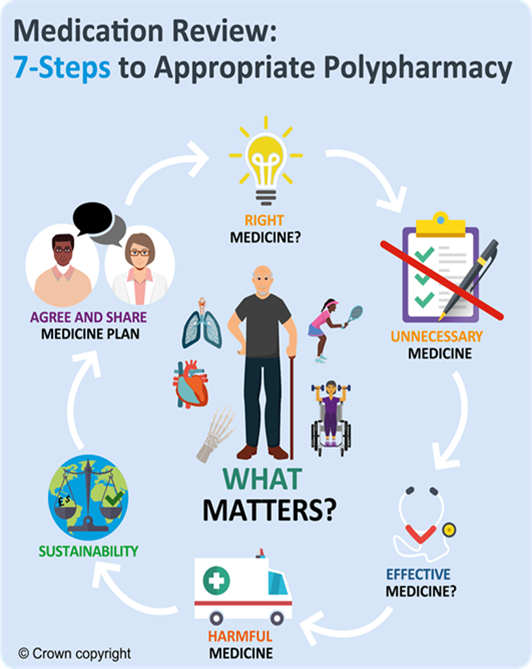 Increased prescribing and an aging population means more people taking multiple medicines.

Taking multiple medicines can be beneficial but there can be potential harms and increased medicine waste as a result

We promote the 7-Steps medicine review process to ensure the right medicine for the individual. Step 6 of the process is - Sustainability

Individuals’ needs and evidence bases around medicines can change over time, so it is important to regularly review prescriptions. Tools available include ManageMeds app with Patient Reported Outcome Measures (PROMs) to ensure person centred reviews
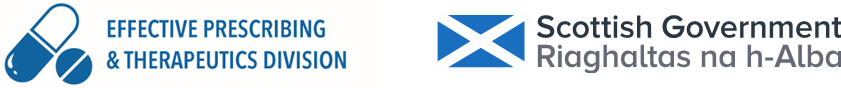 [Speaker Notes: One of the key messages]
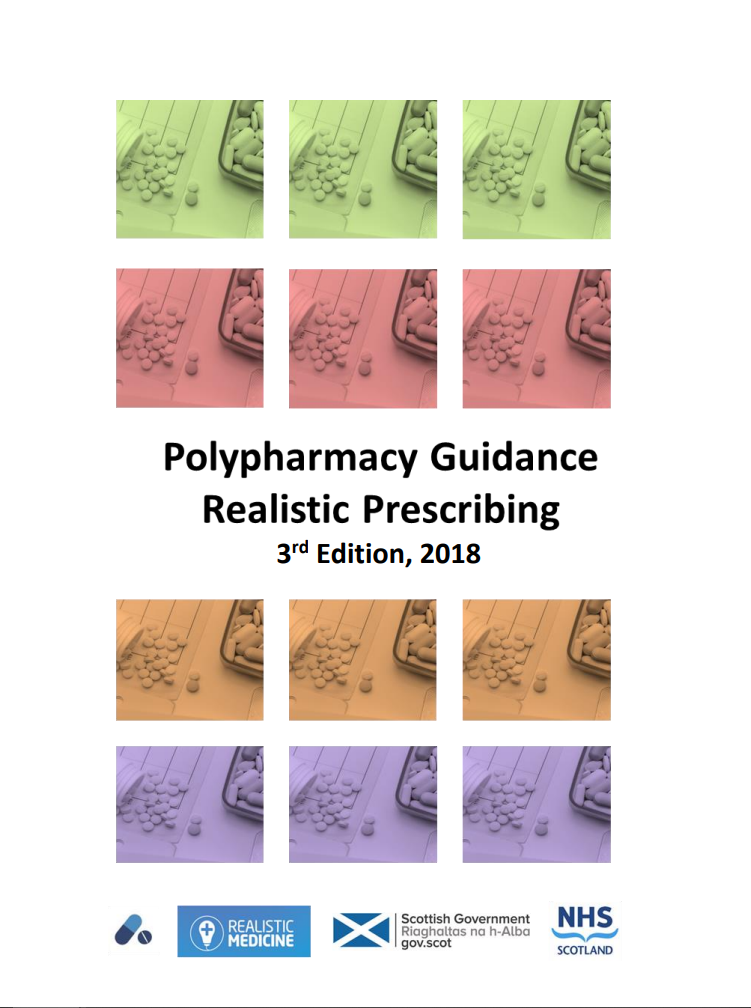 National Polypharmacy guide
Encourages appropriate use of medicines: improving medicines safety and prescribing practice 
Clear structure for person-centred medicines review
Targets those at high risk
Promotes prevention of ill-health and consideration of non-pharmacological approaches
Worked case studies illustrating how to use the 7-Steps medication review process
International interest in polypharmacy management
[Speaker Notes: Approx 10% medicines thought to be inappropriately prescribed 
Only 16% of people take a new medicine as intended]
Quality Prescribing for Respiratory Guide.Key messages
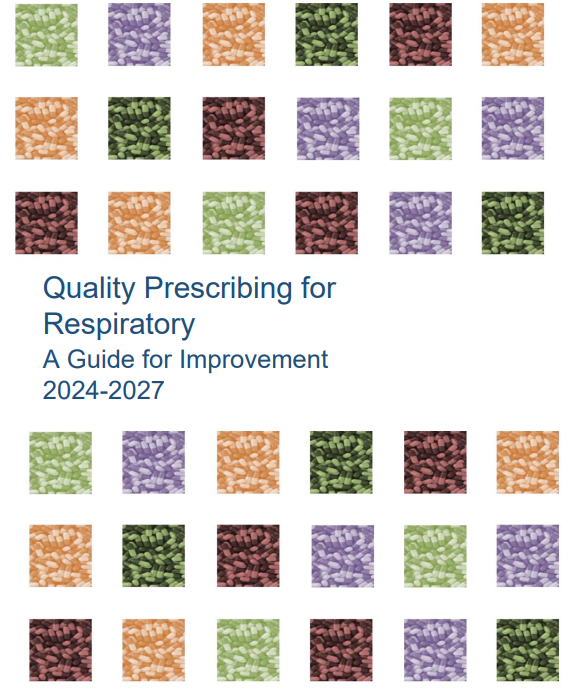 Improved outcomes by conducting person-centred medication review​s
Person-centred care: Optimise disease control
Minimise over-reliance on short acting reliever  inhalers ​
Ensure inhaler technique taught and checked
Support the use of propellant free inhaler options where appropriate
Support safe disposal of inhalers
[Speaker Notes: Quality prescribing guide was co-designed with experts by experience and patient-friendly versions of the guide will be available too in order to promote greater patient understanding of the medications.
Acknowledges the impact of respiratory conditions on those who have them – chronic and long-lasting conditions which impact on health and quality of life. 
Guide intends to support clinicians and shared decision making for people with respiratory conditions, putting the person at the centre of their treatment
Quality prescribing guide is being published shortly after a full public consultation]
Benefits of implementing respiratory review work
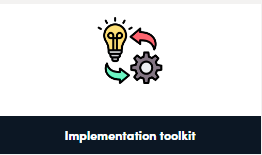 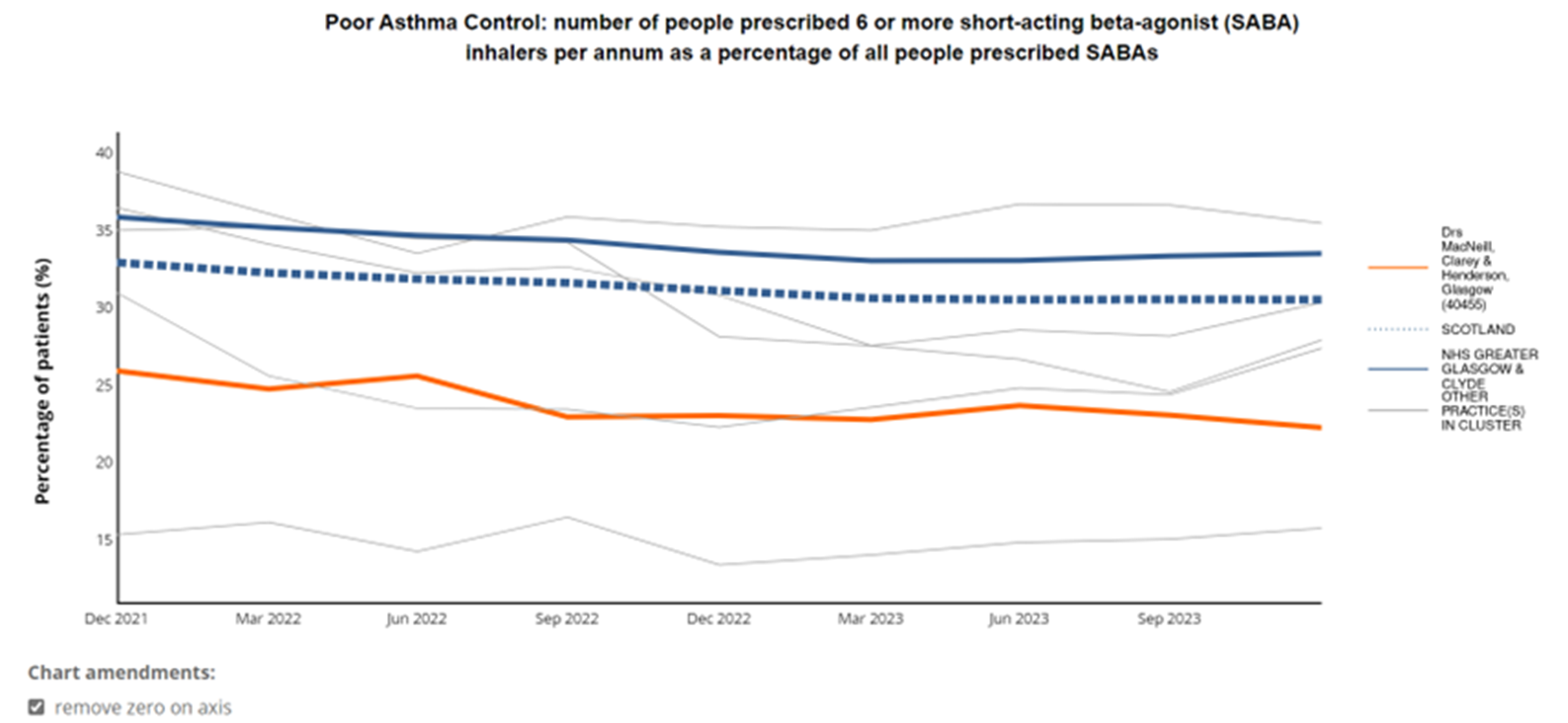 National Therapeutic Indicators from early adopters:

Financial: 7.4 % reduction in SABA volume (MDI and DPI) and 4.9% reduction in cost

Patient Care: Evidence of reduced health care utilisation when SABA use reduced
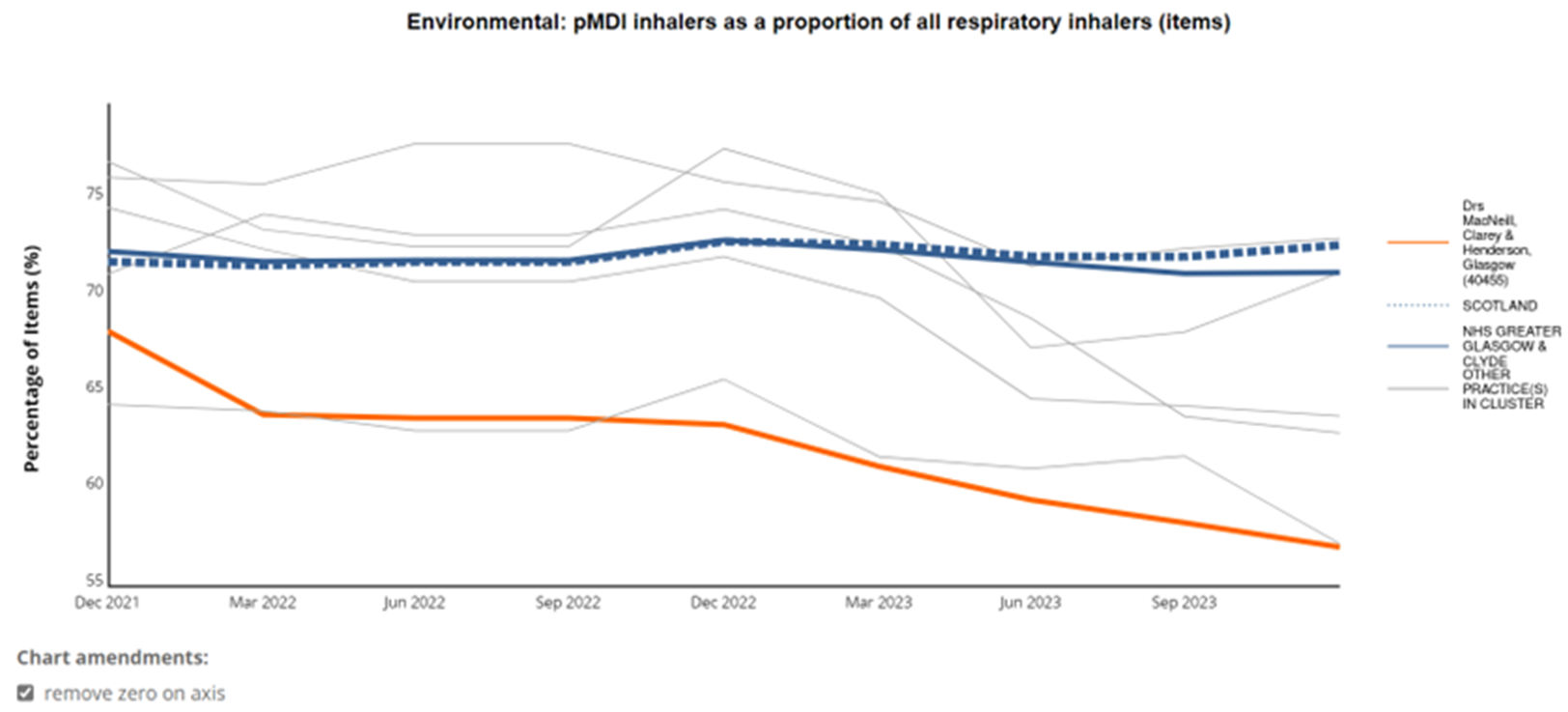 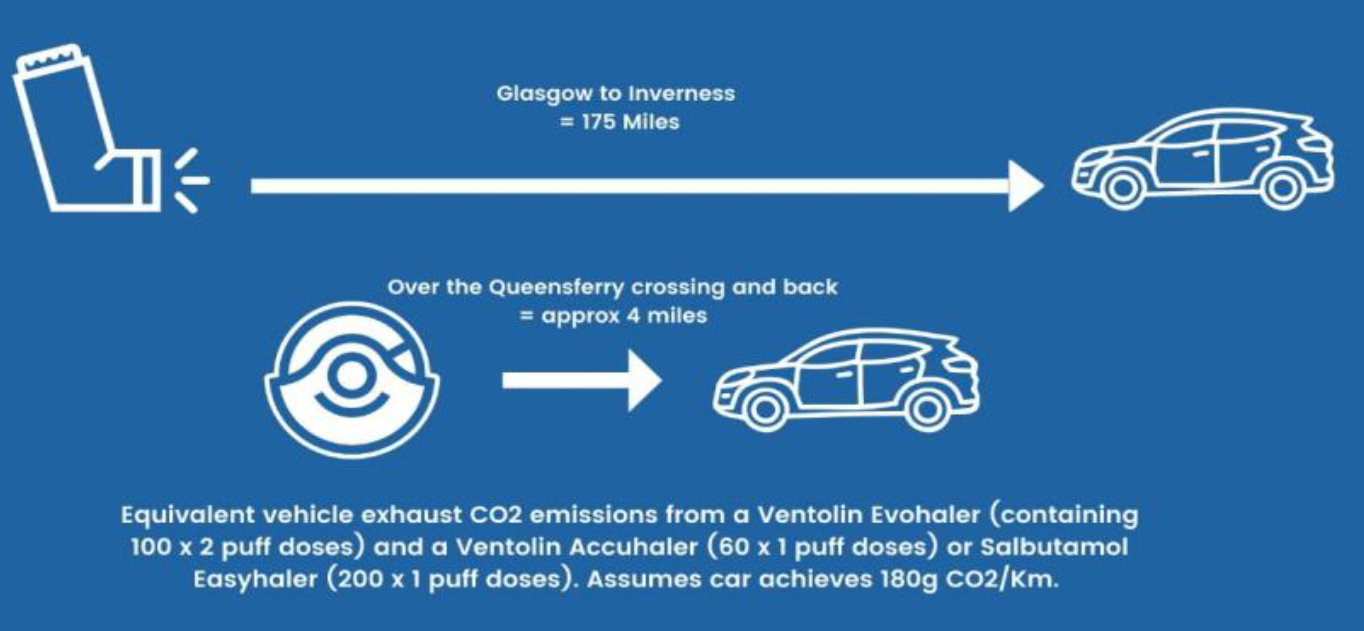 [Speaker Notes: Early adopters completed : Patient review
Audit tool for collection of data
Review details i.e. Face to face, telephone 
Inhaler change
Inhaler disposal data pre and post review
Quarterly prescribing report- Percent reduction in MDI to DPI ratio (NTI illustrated) amd reduction in SABA use shown]
Carbon footprint of Inhalers
Adapted from Greener practice slides. www.greenerpractice.co.uk
[Speaker Notes: Use the 4 D’s to achieve both better respiratory care and patient outcomes as well as reducing impact on climate of respiratory care
Diagnosis
Drug
Device
Disposal]
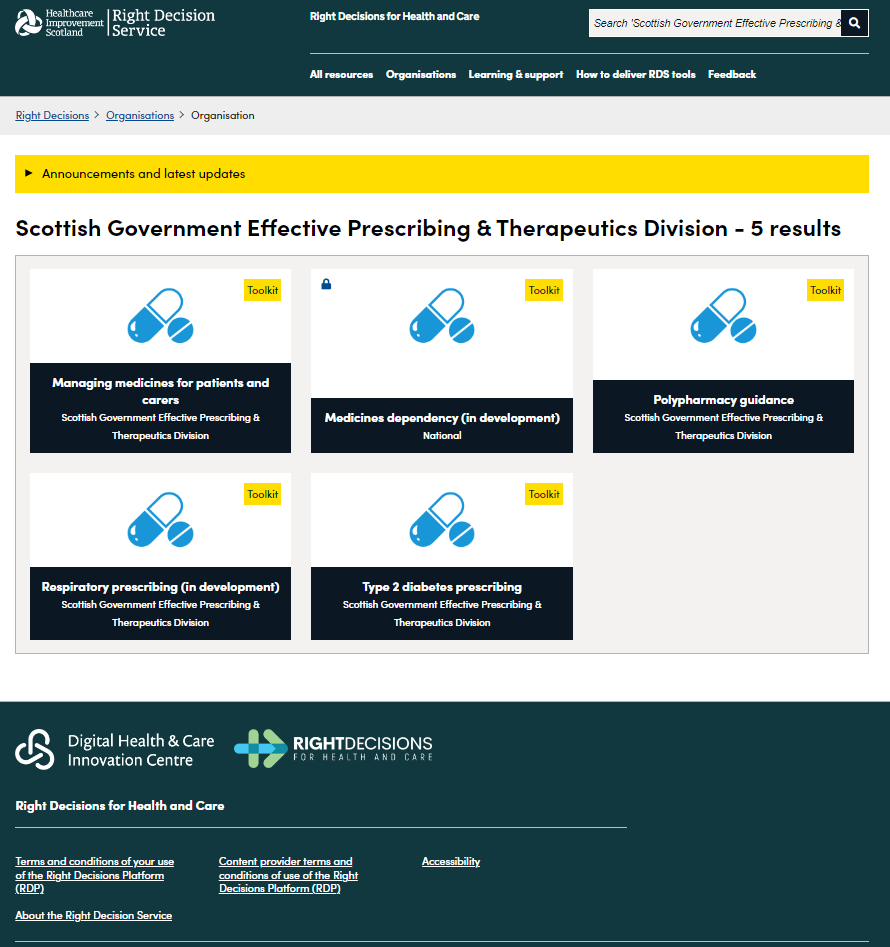 Right Decision Service:Effective Prescribing and Therapeutics resources
Search effective prescribing for respiratory, diabetes, polypharmacy toolkits
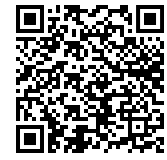 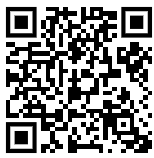 Apple
Android
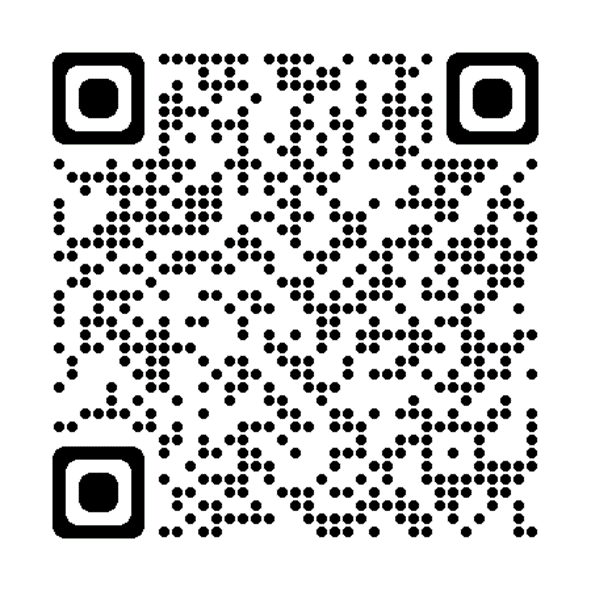 Right Decision Service website
Tools and monitoring - National Therapeutic Indicators (NTIs)
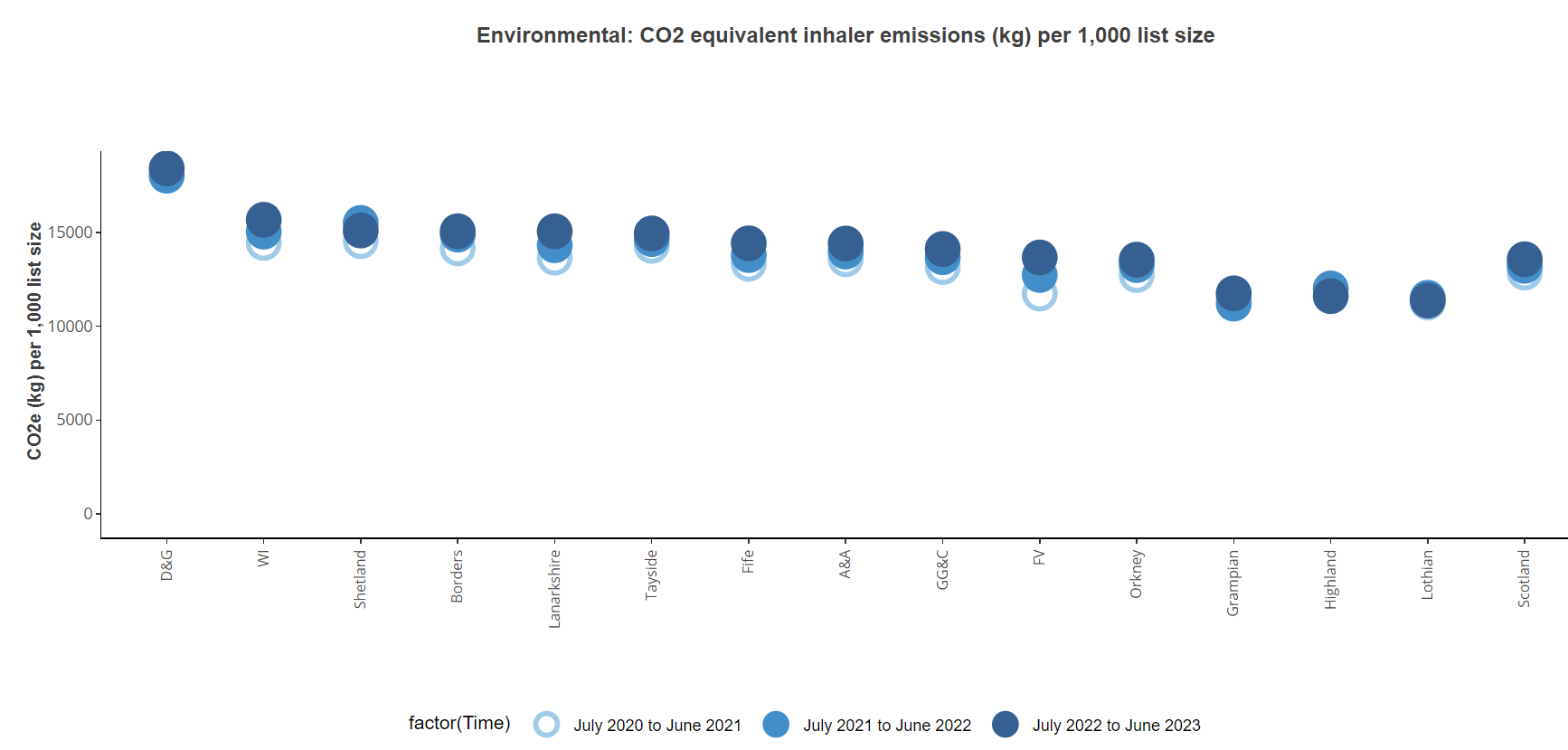 Case finding in General Practice- Scottish Therapeutics Utility (STU)
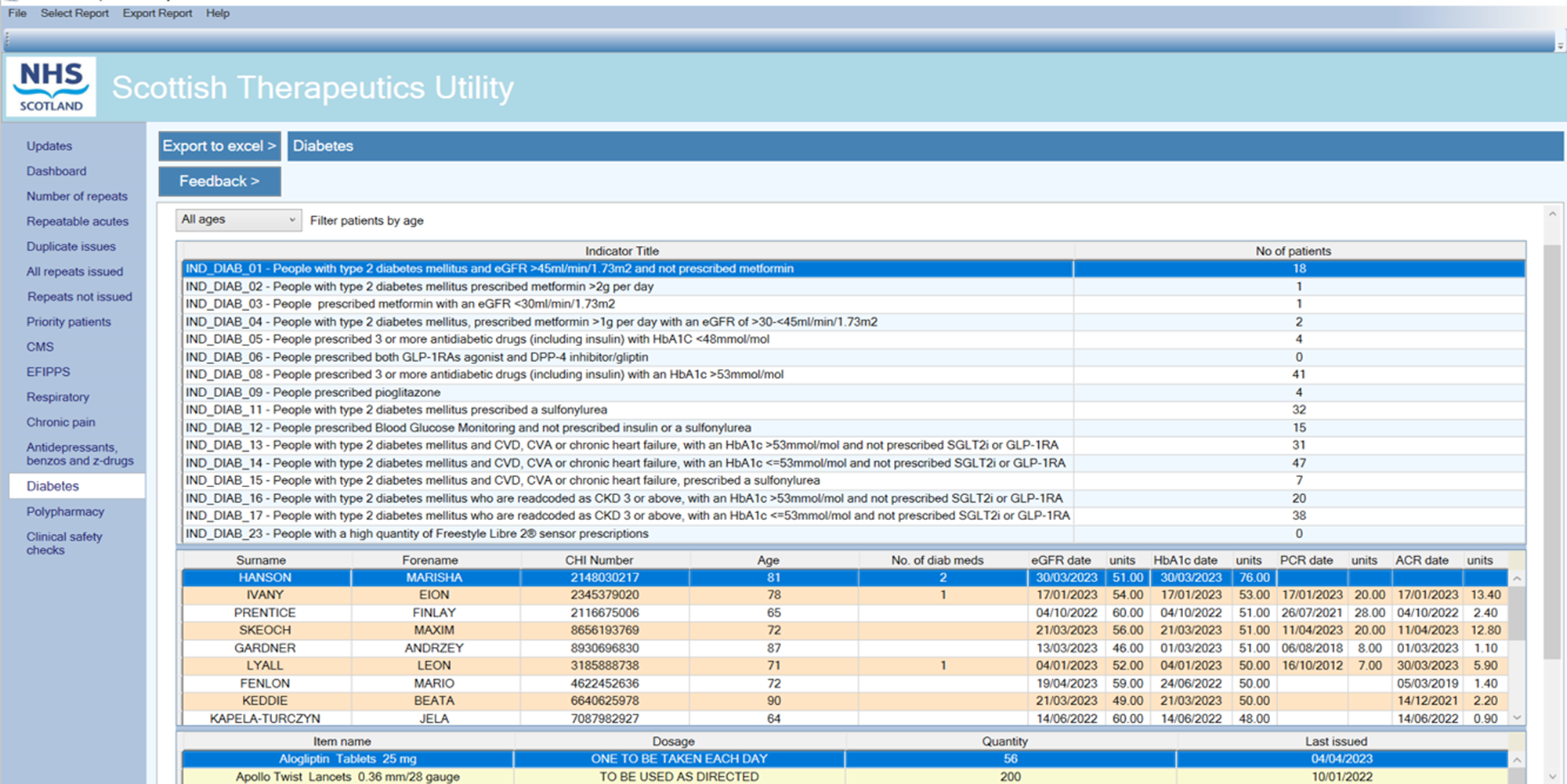 Case study
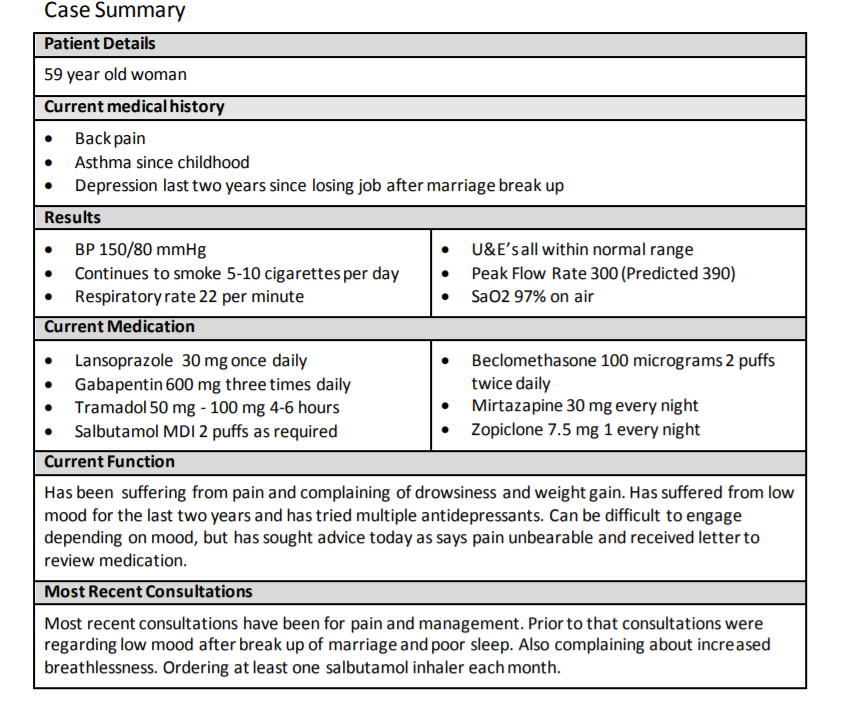 ‘I am in pain constantly but especially when getting up from my chair. I feel like I cannot catch my breath and need to use my salbutamol inhaler all the time’
Clenil MDI
[Speaker Notes: A one page summary of the seven steps for reference]
Why deprescribing matters
Deprescribing - reducing or stopping medications that may harm or no longer benefit a patient - decreases the likelihood of an adverse event and reduces the financial burden of paying for a multitude of medications AND the environmental impact of unnecessary medicines
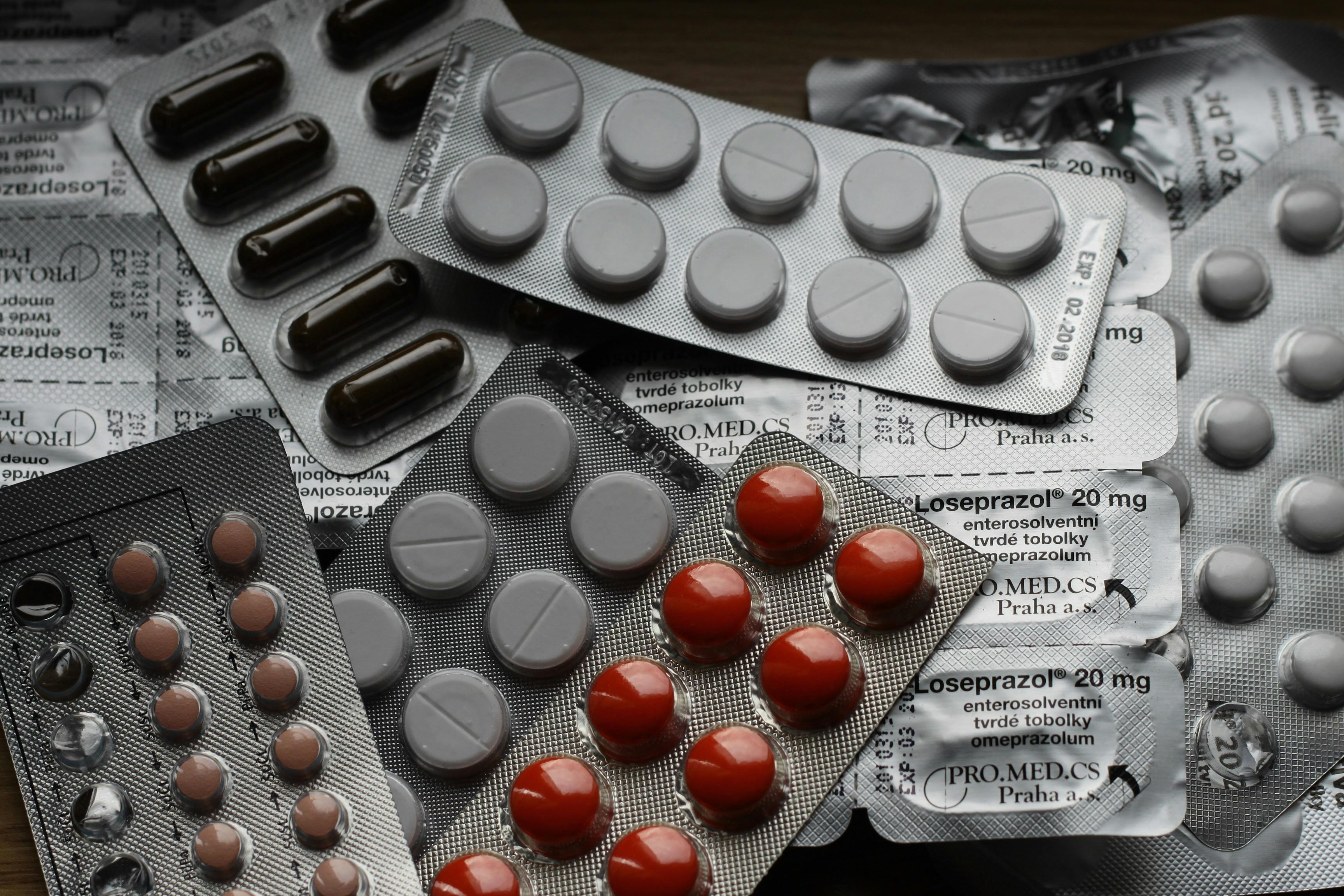 Drug Efficacy: Core concept
There is a strong tendency to prescribe medication without considering just how effective it is going to be in the individual
IV Antibiotics for Meningitis >>> super effective
Statin for primary prevention >> effective but less so

Prescribers in general (and you all in particular) have to develop a good awareness of efficacy
Esp in Complex Patients
Some high-risk (high-alert) medications are associated with significant harm when used in error (e.g. APINCH)
A – anti-infective 
P – Potassium & other electrolytes
I – Insulin
N – Narcotics (opioids) & other sedatives
C – Chemotherapeutic agents
H – Heparin & anticoagulants
Other high-risk medications identified by local health facilities
High risk meds and situations in primary care:
Mair A, Wilson M, Dreischulte, T.Addressing the Challenge of 	Polypharmacy Annu.Rev.Pharmacol.Toxicol.2020.60:33.1–	33.21
High-risk situations
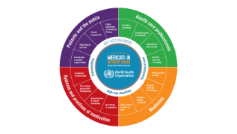 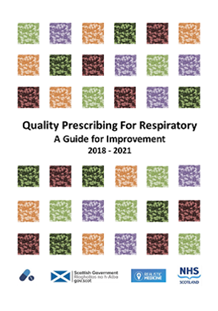 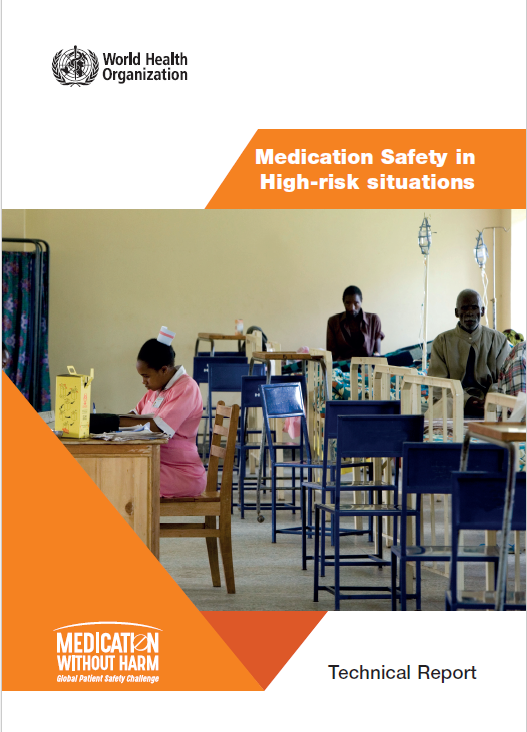 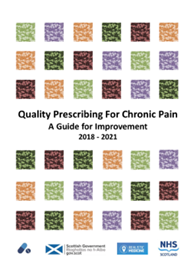 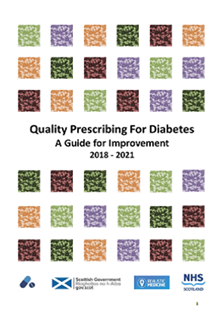 [Speaker Notes: A-PINCH:
A: anti-infective
P: Potassium and other electrolytes (inj. Magnesium, calcium, hypertonic NaCl)
I: Insulin
N: Narcotics (opiods, e.g. morphine, fentanyl) and other sedatives (benzodiazepines, e.g. diazepam, midazolam, propofol & other short term anaesthetics)
C: Chemotherapeutic agents (Vincristine, methotrexate, azathioprine)
H: Heparin & anticoagulants (e.g. warfarin, enoxaparin, dabigatran)
Other: High-risk medicines identified by local health district]
Empowering patients and carers
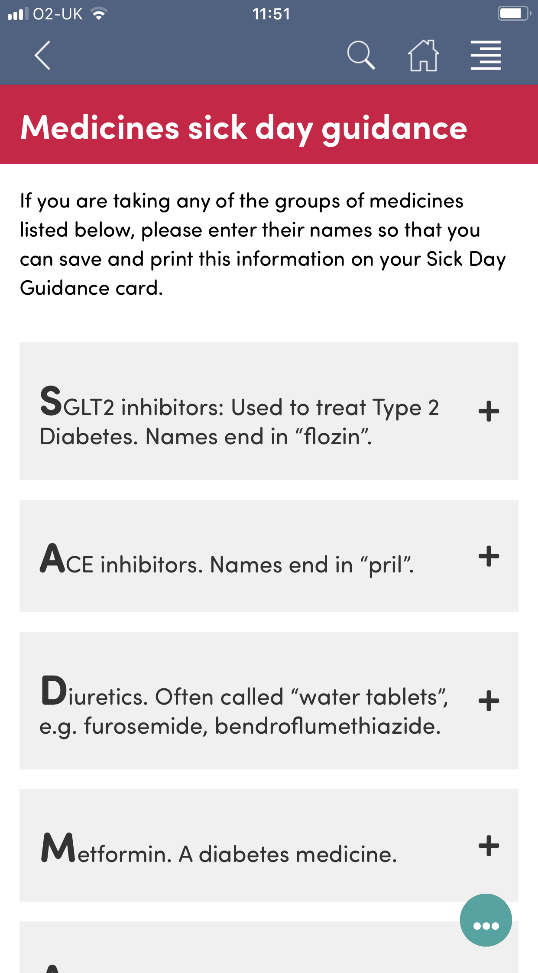 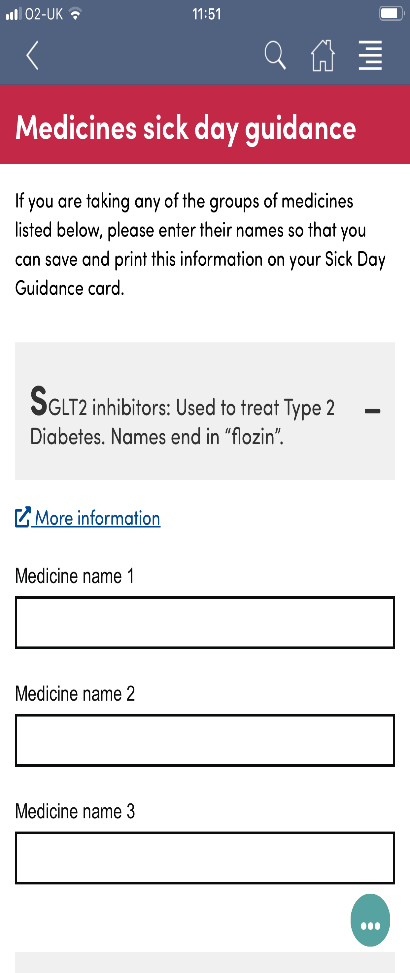 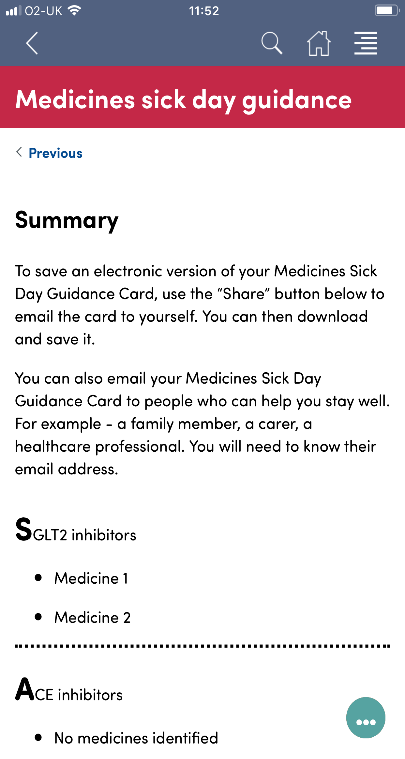 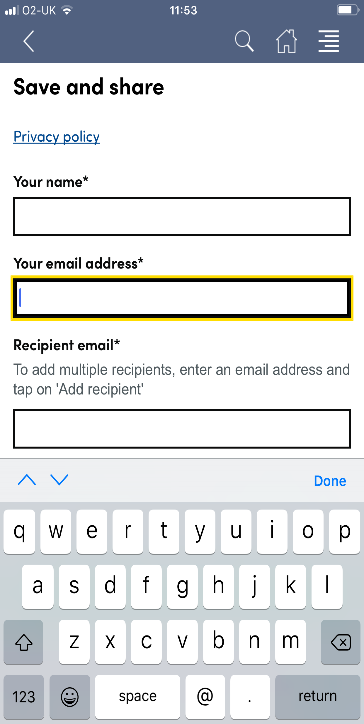 [Speaker Notes: Medicine sick day guidance is available through the Manage Meds app or website – including the ability to print out a list personalised to the patient]
What proportion of environmental impact is due to Salbutamol inhalers alone?
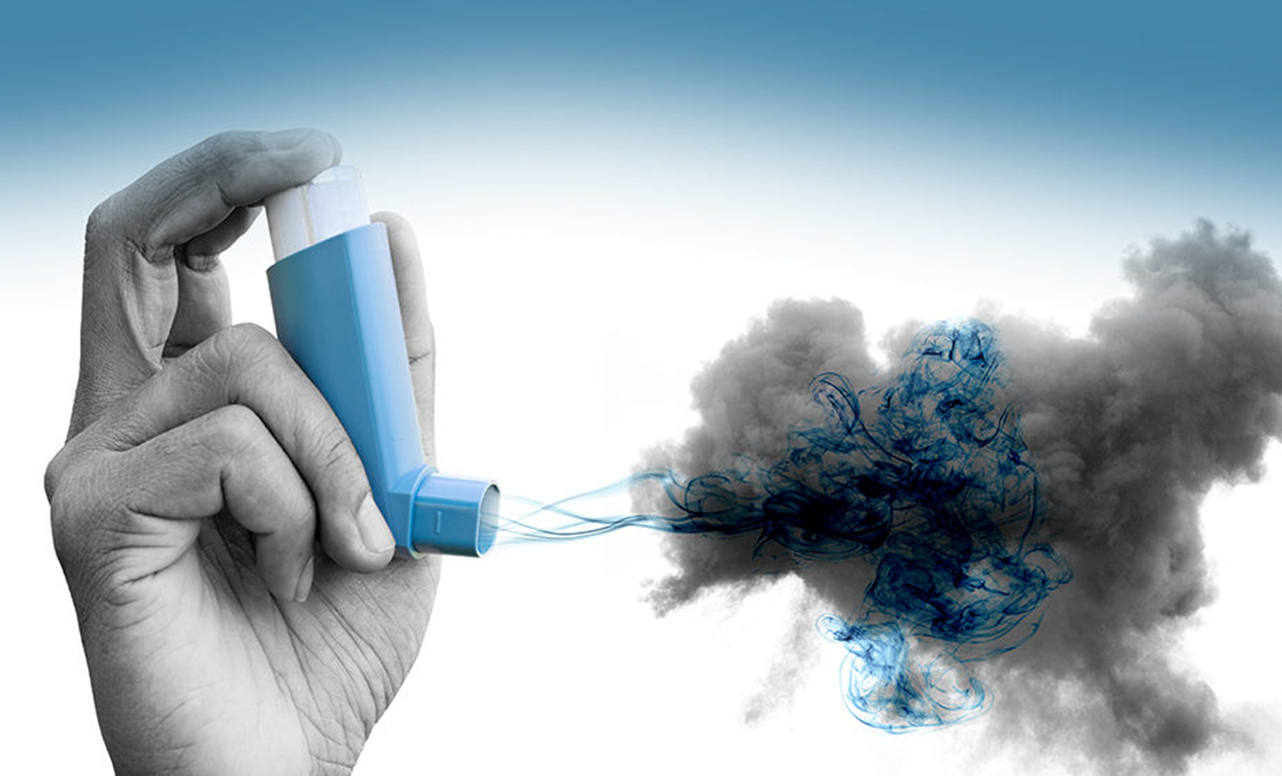 What proportion of environmental impact is due to Salbutamol inhalers alone?
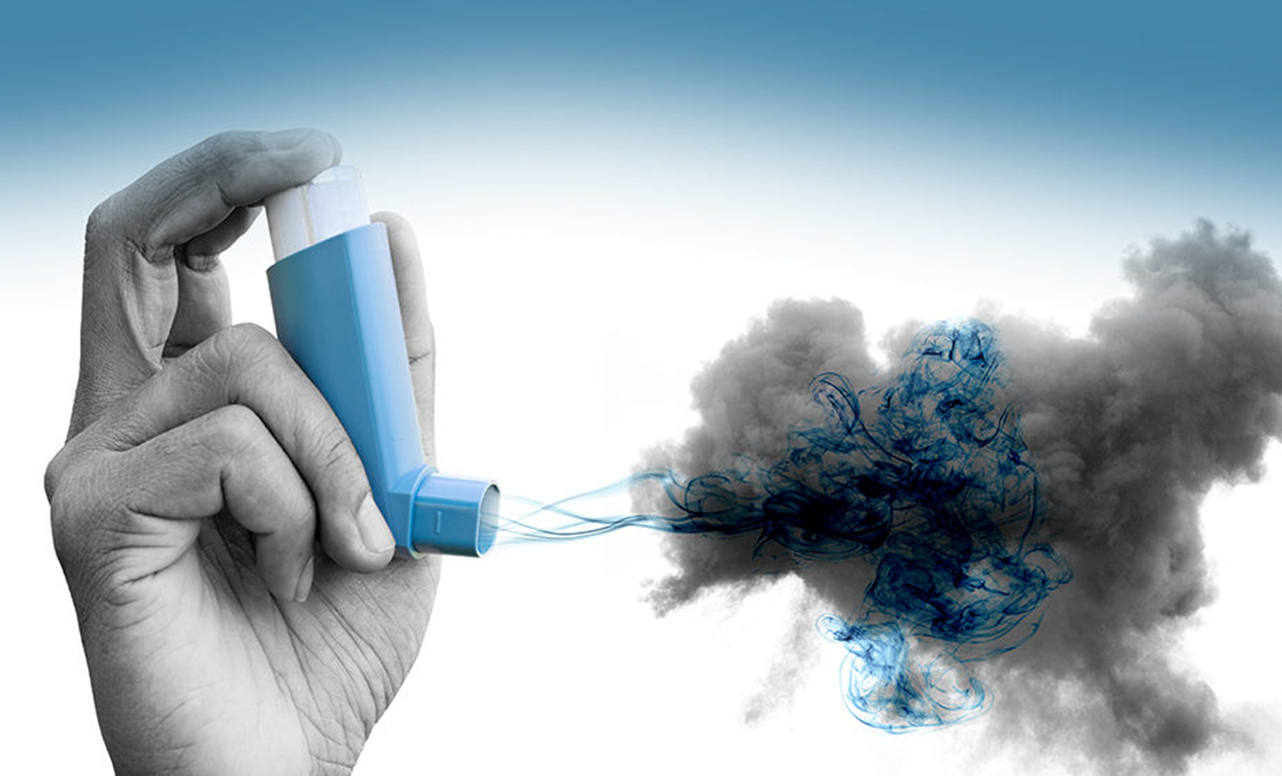 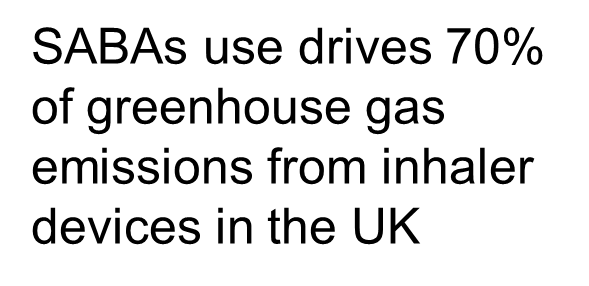 [Speaker Notes: MART = Maintenance and Reliever Therapy – no need for separate SABA]
Implementing change in practice: sphere of influence
Slido poll, word cloud:

What will be the action you take back to your practice to reduce harm and waste from medicines?
https://learningloop.io/glossary/circles-of-influence
[Speaker Notes: The circles of influence framework was popularised in Stephen Covey’s book: The 7 habits of Highly Effective People Focusing on the smaller circle initially where the aspects lie that we can directly shape – and if we can nurture our circle of control, we enhance our wellbeing.]
What are the actions YOU can take to make the biggest difference in prescribing to reduce harm and waste?
Provide lifestyle advice for long term conditions: diet, activity and smoking cessation
Review medication when appropriate
Reduce the number of investigations you request
Check inhaler technique at every opportunity
Consider low global warming potential inhalers (DPI, SMI)
Optimise and encourage regular use of preventer therapy in asthma
Promote correct disposal of medicines including inhalers
Use the ManageMedicines app to access all of the resources
Better care is better for the person and the environmentIf you have any queries, please email EPandT@gov.scot
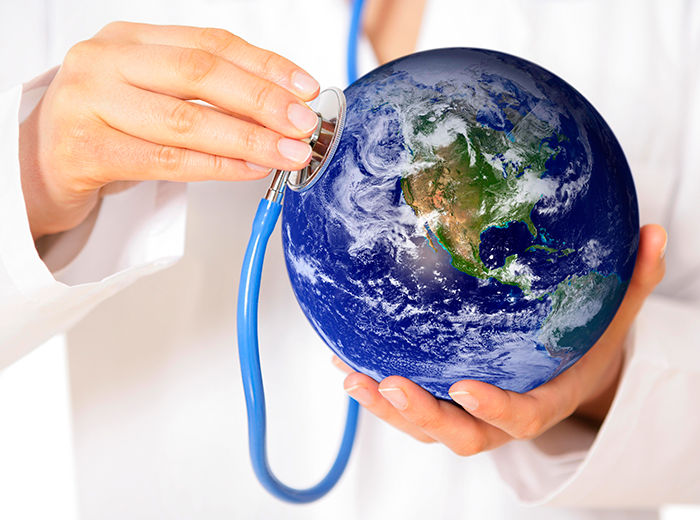 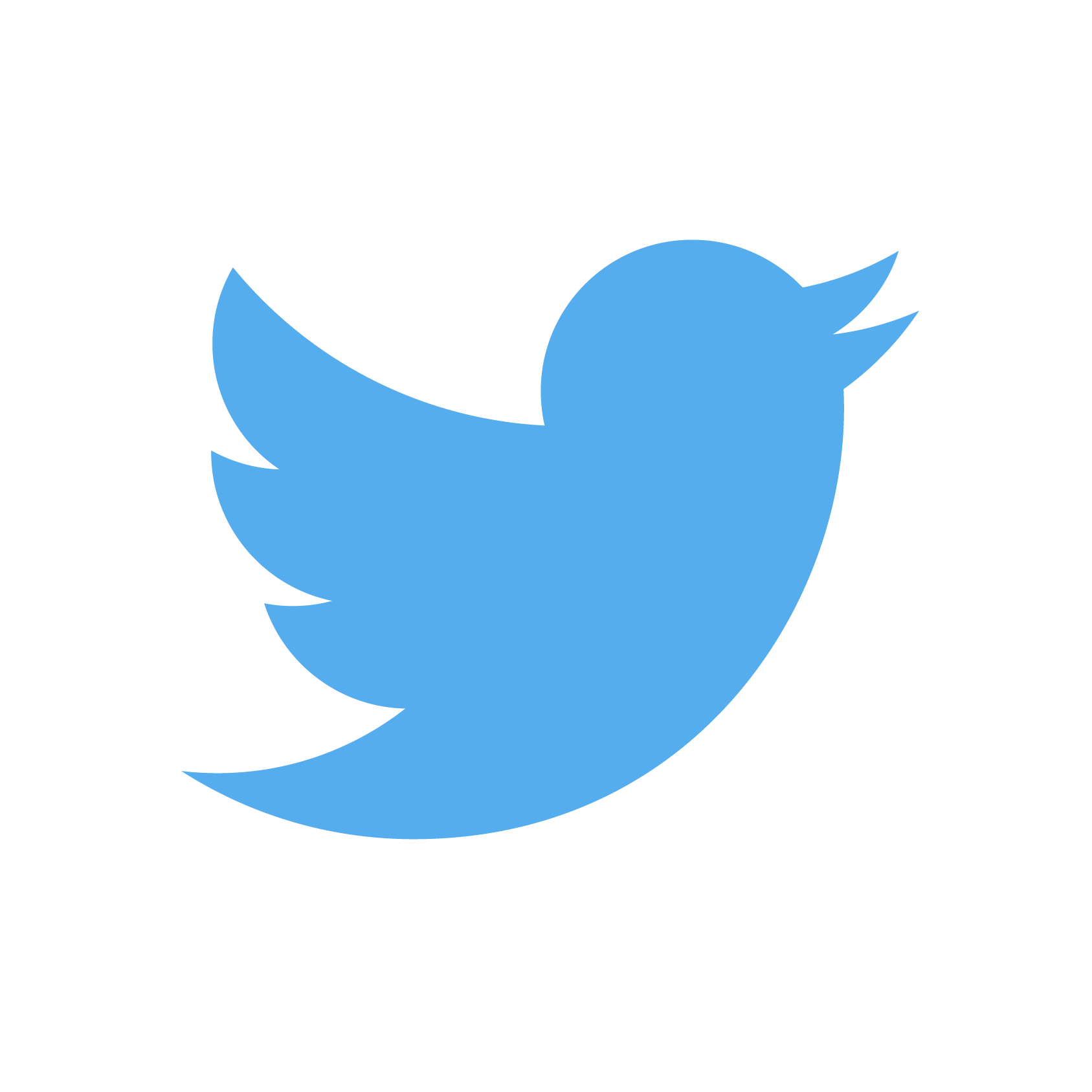 @realisticmed
#RealMed2024
www.realisticmedicine.scot